Формирование электронной образовательной среды обучения иностранным языкам(опыт кафедры Л-2)
Компоненты смешанного обучения
Смешанное обучение(blended learning)
образовательная технология, совмещающая обучение в традиционной урочной форме с онлайн-обучением
Обязательные условия реализации:
качественные учебные материалы, обеспечивающие обучение в электронной среде;
интеграция опыта традиционного обучения и компьютерной лингводидактики (CALL);
элементы контроля результатов обучения на разном этапе освоения программы дисциплины.
Ресурсы
Электронный университет
English-ebm.wikispaces
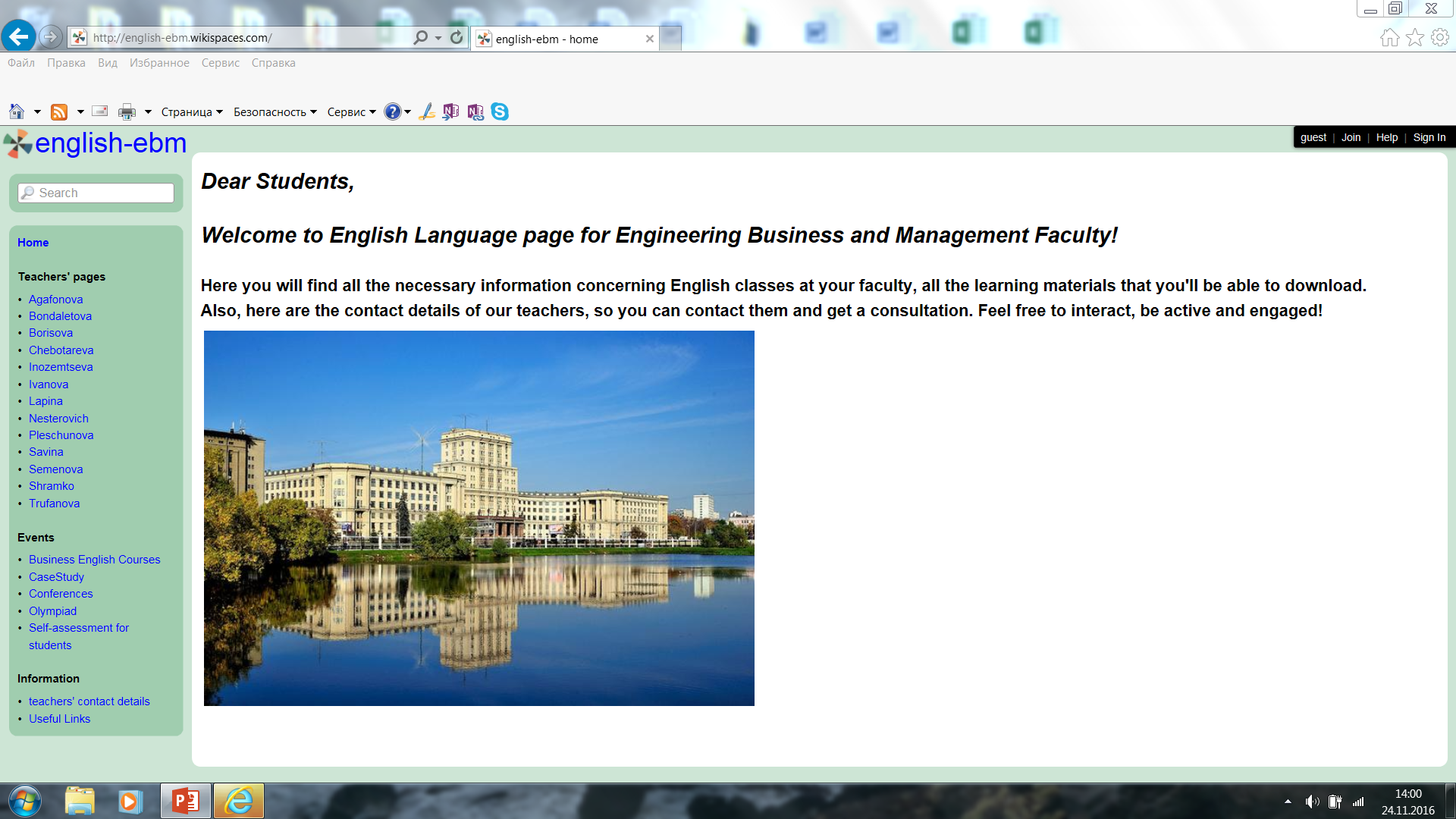 Страница преподавателя
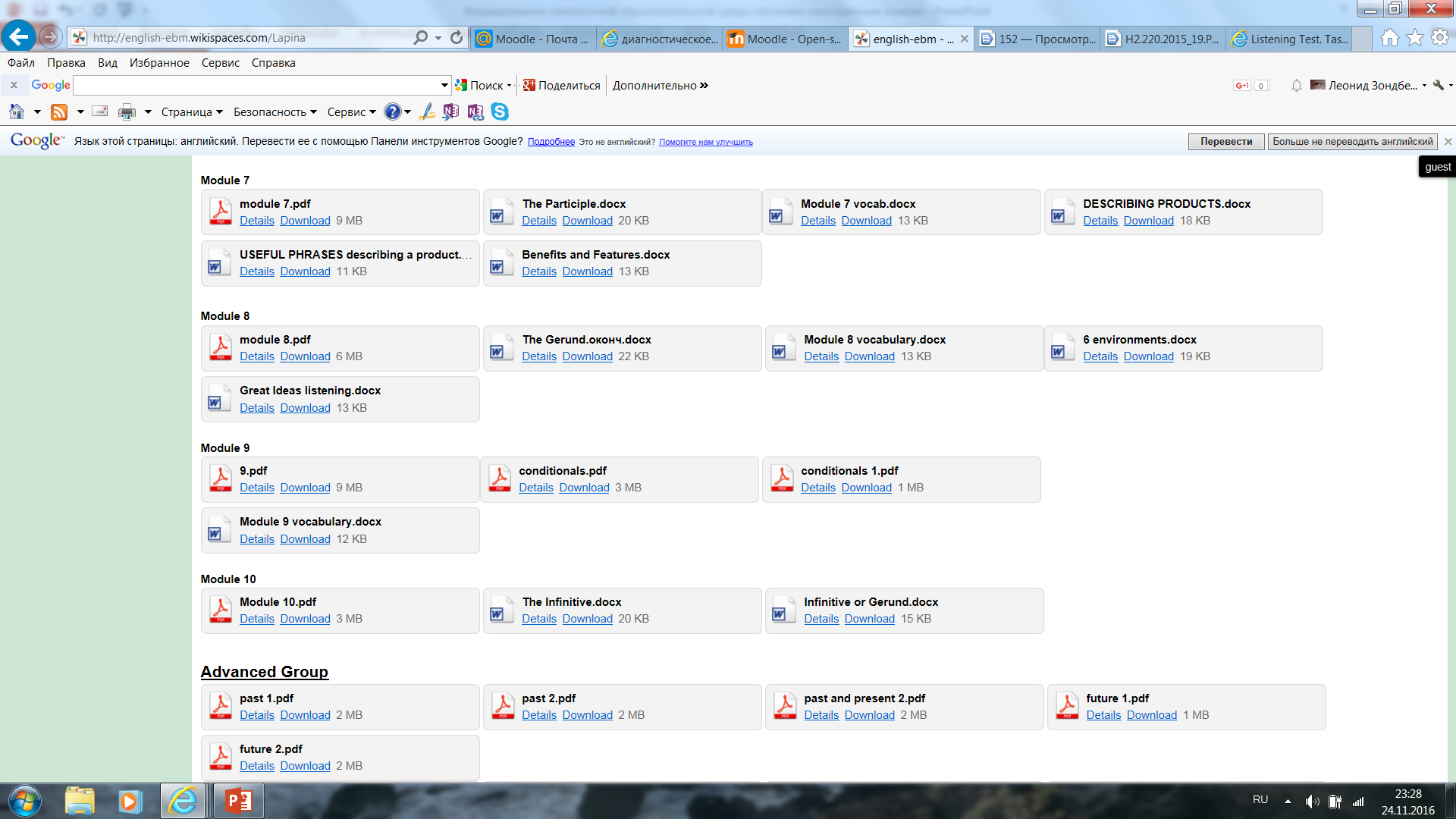 Преимущества модульной объектно-ориентированной динамической обучающей среды
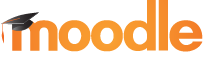 доступность курсов практически со всех электронных устройств: компьютеров, ноутбуков, планшетов и смартфонов; 
разнообразие ресурсов и заданий, которые могут быть использованы при создании курсов;
индивидуализация процесса обучения и возможность самостоятельной работы над формированием языковой компетенции;
возможность подбора аутентичных материалов для чтения и аудирования по изучаемой теме, использование их в сокращенном виде;
 взаимодействие преподавателя и учащихся между собой на расстоянии, отражающее все присущие учебному процессу компоненты
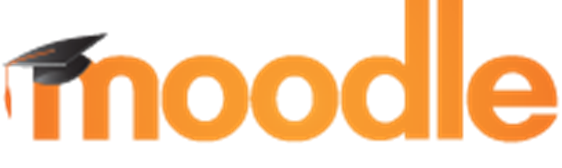 Элементы
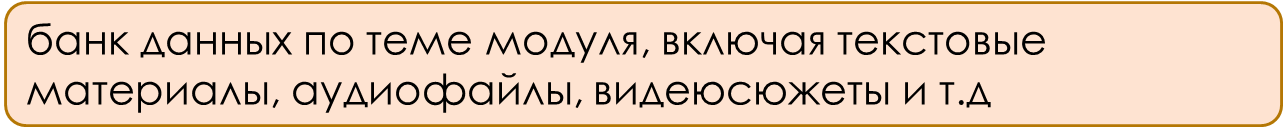 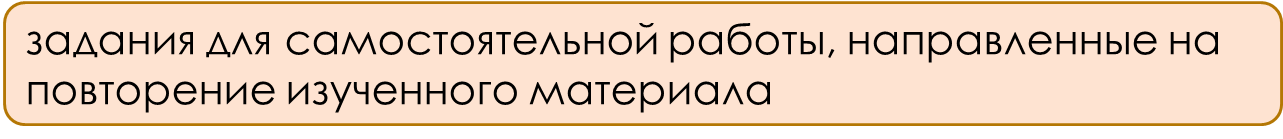 электронный словарь понятий и терминов, 
используемых в тематическом модуле
• Сообщения (с уведомлением на e-mail)
• Групповое обсуждение темы в реальном времени
Элементы курса: лекции и задания к ним
Элементы курса: тестовые задания на перевод
Элементы курса: промежуточное тестирование; подготовка к РК
Элементы курса. Тесты на множественный выбор
Элементы курса: творческое задание (письмо)
Элементы курса: задания на аудирование
Примеры средств лингво-методической поддержки курса (scaffolding)
Проектирование содержания электронного курса обучения иностранному языку для бакалавров, магистров и аспирантов МГТУ им. Н.Э. Баумана
Разработка структуры электронного курса, охватывающего все разделы рабочей программы дисциплины.
Конкретизация учебных целей (для каждого раздела или модуля) и представление их в формализованном виде.
Выработка критериев достижения учебных целей определение параметров, по которым будет оцениваться результат.
Отбор и организация учебного материала, который может
использоваться для организации как систематического обучения, так и эпизодически;
совмещать в себе обучающую, контролирующую и поисковую функции;
использоваться в аудиторных, внеаудиторных занятиях и при самостоятельной работе.
Новые возможности Moodle 2.0:
центры сообществ (community hubs): директории курсов для публичного использования или внутреннего сообщества;
портфолио: экспорт данных модуля во внешние системы в таких форматах, как HTML, изображения и обычный текст; 
поддержка условий, по которым обучаемый завершает какое-либо задание или курс; 
поддержка условий для ограничения доступа к заданиям (например, по факту завершения одного из видов заданий, по дате или по семестру учащегося); 
 «учебные когорты» (cohorts, site-wide groups) — коллекции пользователей, доступные на всем сайте; 
поддержка веб-сервисов, ориентированная на мобильные приложения.
gaming
Interactive whiteboards
FACE-TO-FACE (CLASSROM)
LEARNING
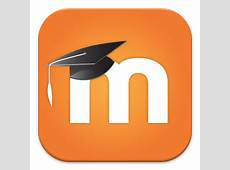 Internet
Tablet and laptop computing
Mobile computing